БЕРЕГИ СВОИ ПЕРСОНАЛЬНЫЕ ДАННЫЕ
Новосибирск, 2016
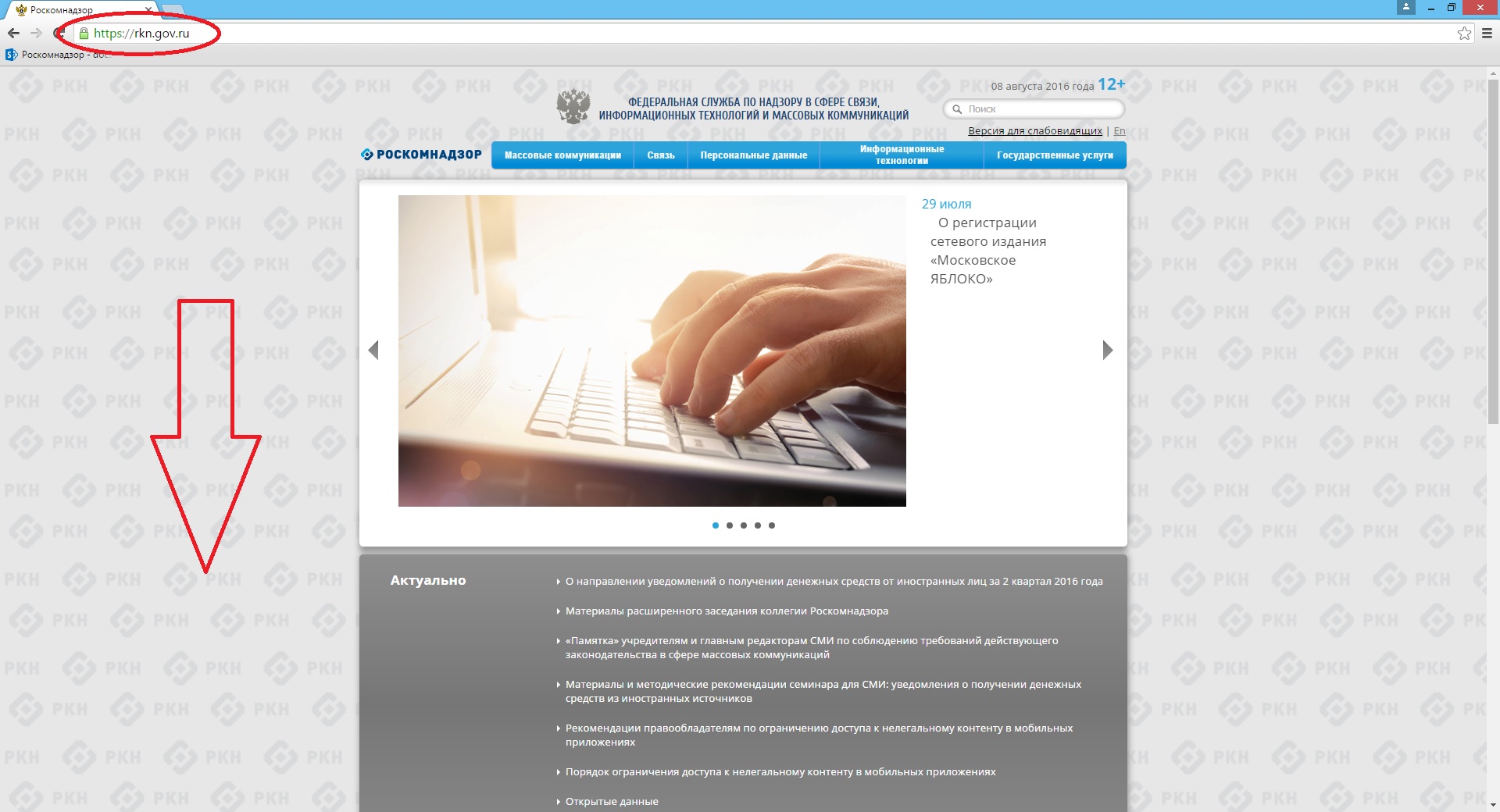 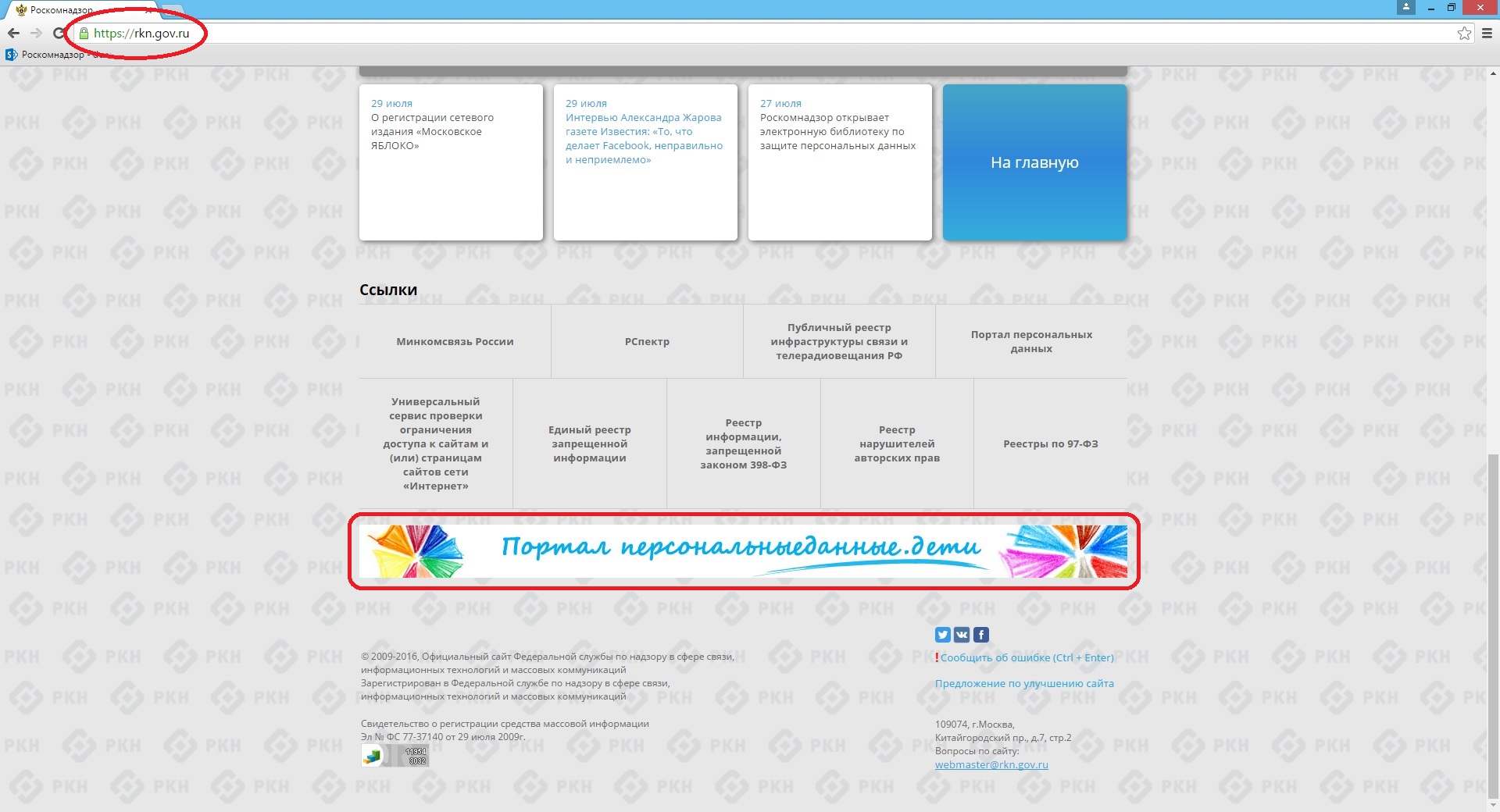 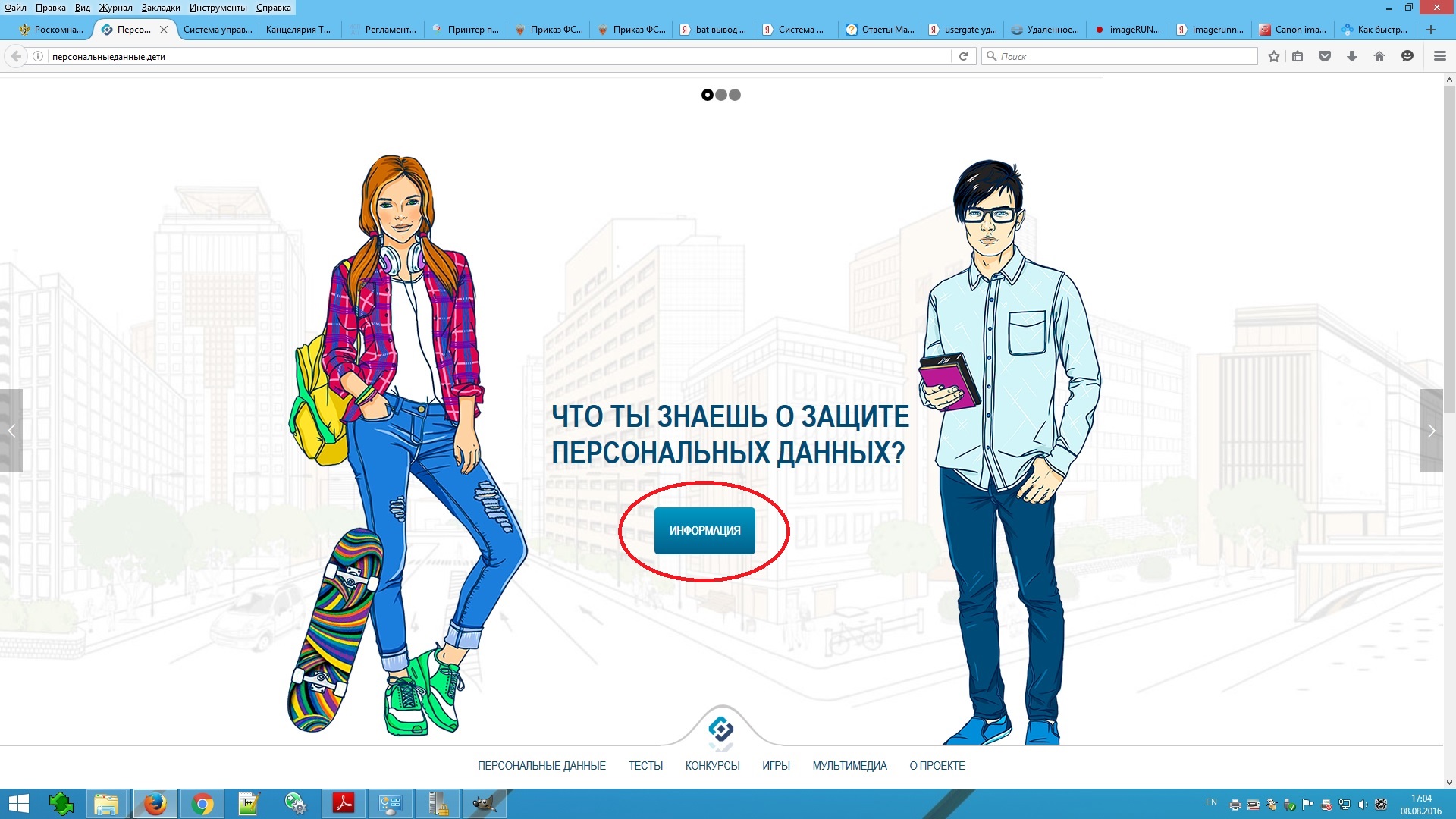 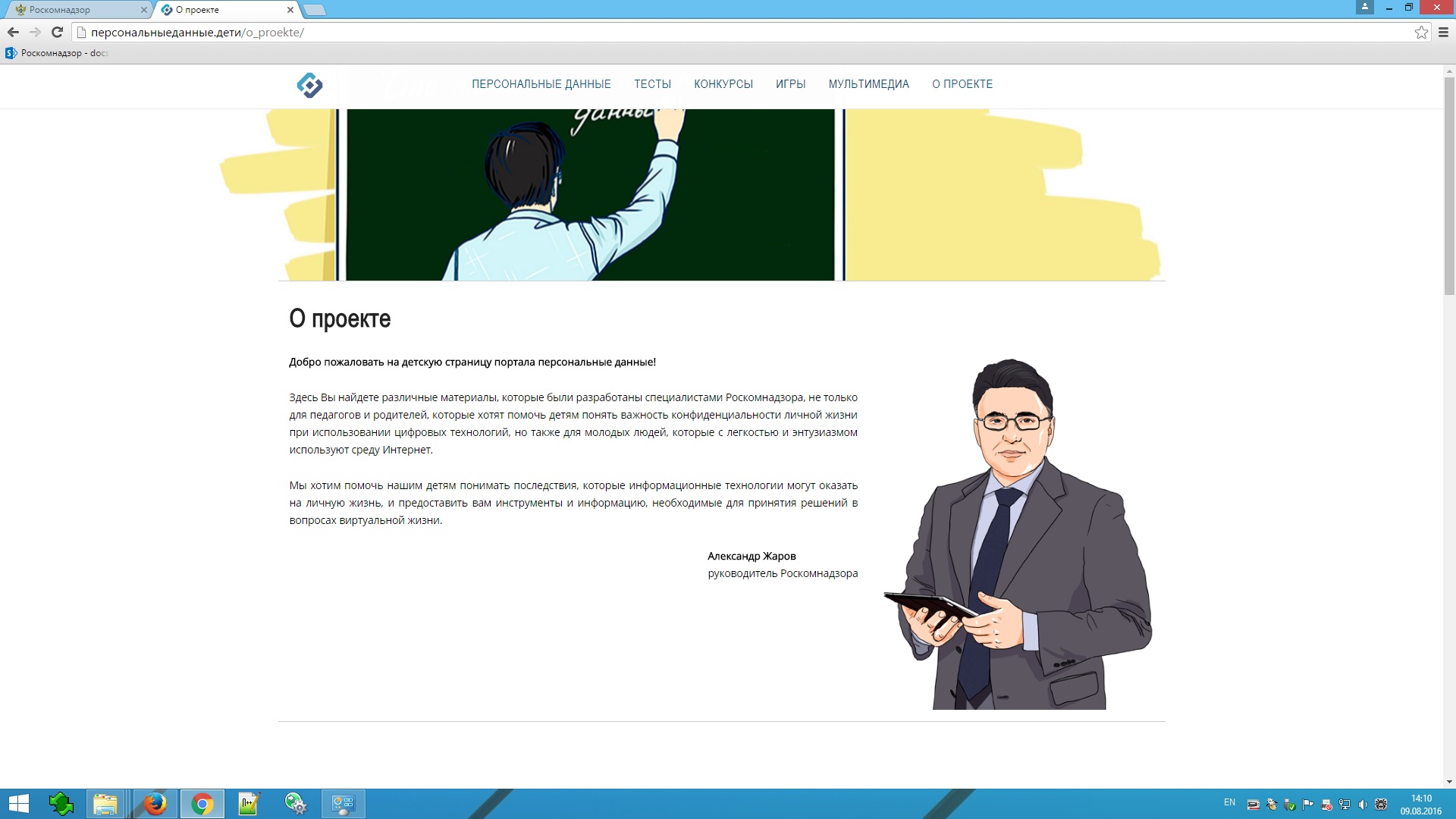 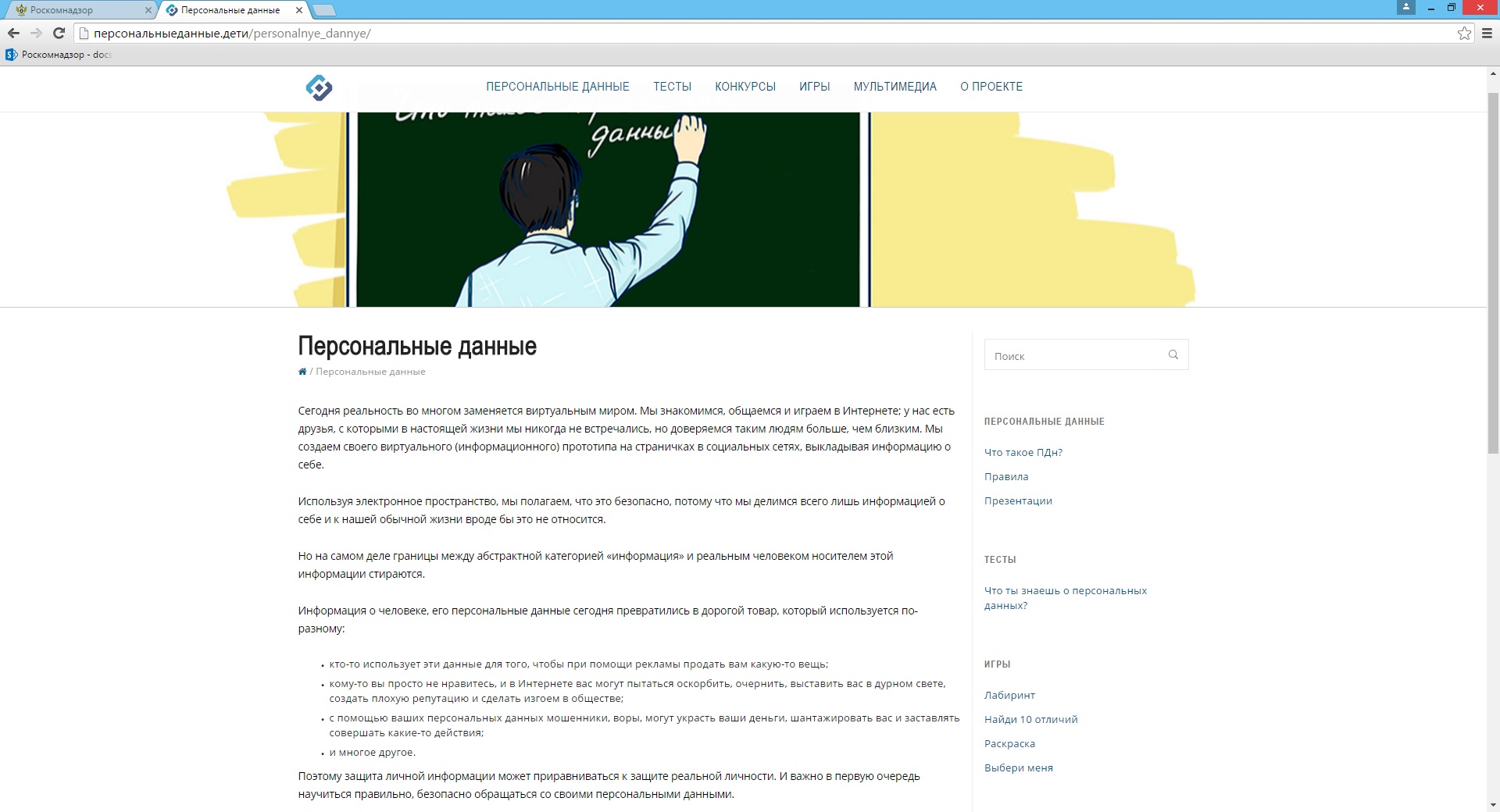 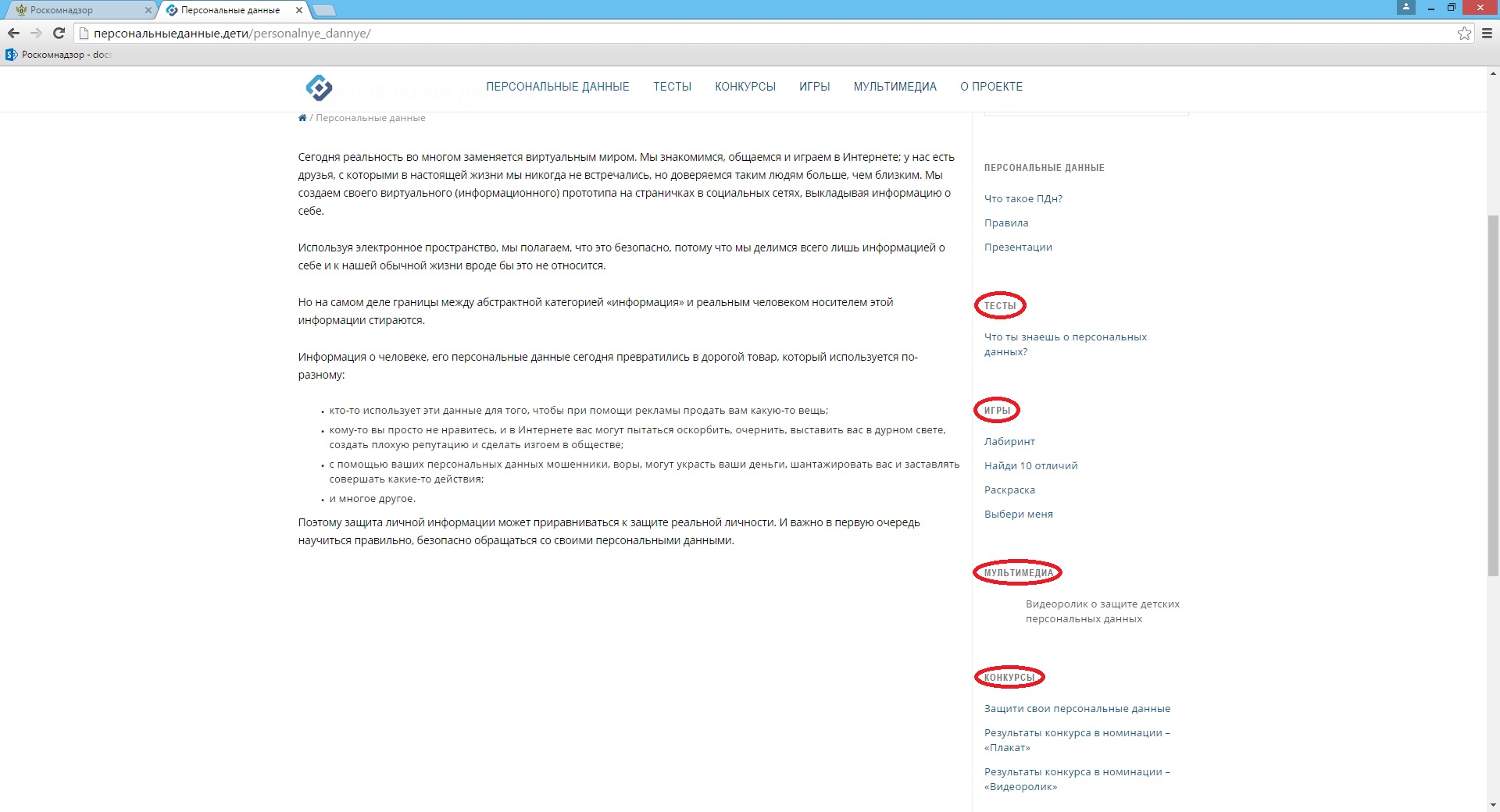 БЛАГОДАРИМ ЗА ВНИМАНИЕ
Новосибирск, 2016